بسم الله الرحمن الرحيم
معهد تدريب المعلمين لمدارس بنغلاديس
خطة الدرس  ممارسة الدرس:اللهالمادة:اللغة العربية الصف:الثامن للداخل
اسم المدرس:محمد شهيد اللهدورة:رحمة بور داخل مدرسةالدفعة:161
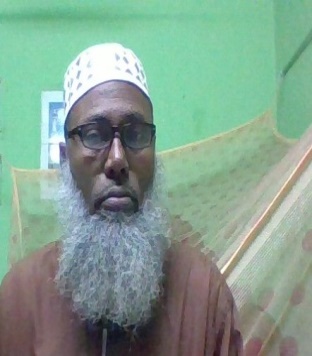 رقم التعارف:17
السنة الدراسية:202
التاريخ:5-3-2021
خطة الدرساسم المدرسة:رحمة بور داخل المدرسة